PROJET MIEUX COMMUNIQUER LES ÉVALUATIONS ENVIRONNEMENTALES: Pistes pour l’action et la réalisation de rapport d’étude d’impact plus accessible
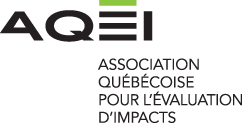 [Speaker Notes: Nous sommes très heureux d’être de nouveau avec vous pour vous présenter quelqees résultats de notre projet Mieux communiquer . À l’AQÉI nous avons démarré ce projet il y a un peu plus d’un an. 
Mission/Objectifs
Rassembler toute personne intéressée par l’évaluation d’impacts et son utilisation dans le processus de planification et de prise de décision afin :

de contribuer à l'amélioration continue des pratiques et bonifier la qualité professionnelle des évaluations d'impacts;
de promouvoir l’utilisation de l’évaluation d’impacts;
de mieux communiquer l'évaluation d'impacts et les rôles des intervenants impliqués.]
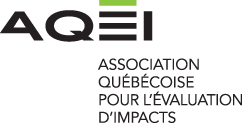 MIEUX COMMUNIQUER LES ÉVALUTIONS ENVIRONNEMENTALES
Les objectifs de la présentation
Identifier les principales activités de communication mises de l'avant par l'AQÉI

Présenter les recommandations formulées pour remodeler le rapport et le résumé d'étude d'impact
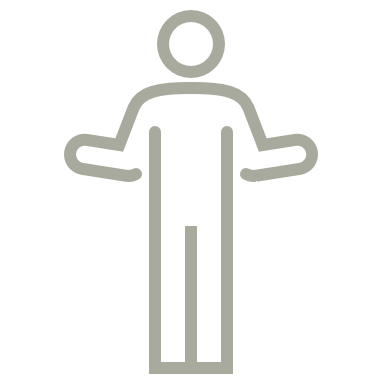 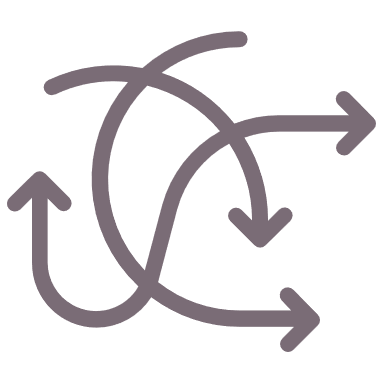 2
[Speaker Notes: Lina]
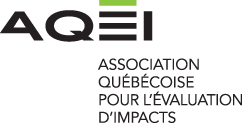 MIEUX COMMUNIQUER LES ÉVALUTIONS ENVIRONNEMENTALES
Les constats
Le processus de réalisation des évaluations environnementales reste largement incompris par tous les publics
Confusion quant aux rôles des principaux intervenants chez le public, dans les médias et chez les décideurs
Méconnaissance de tout le travail qui se fait en amont d'une audience publique
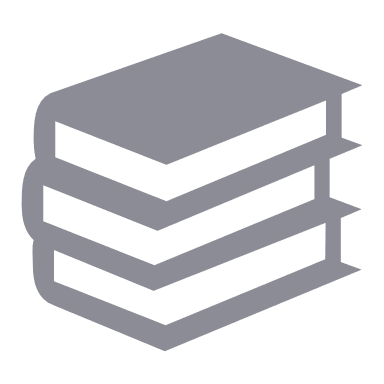 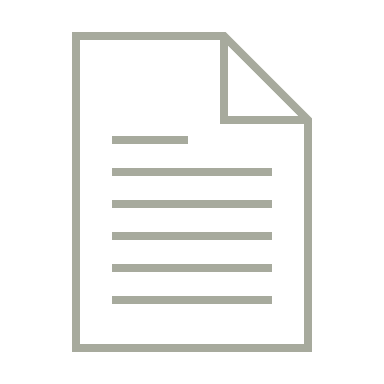 3
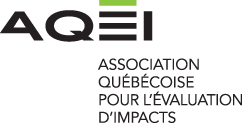 MIEUX COMMUNIQUER LES ÉVALUTIONS ENVIRONNEMENTALES
Les constats (suite)
Rapports d’ÉE de plus en plus complexes, peu attrayants, non vulgarisés et non ciblés sur les enjeux
Difficulté pour le public, les médias et les décideurs de comprendre la démarche et le rapport pour bien se préparer à participer,  comprendre et décider
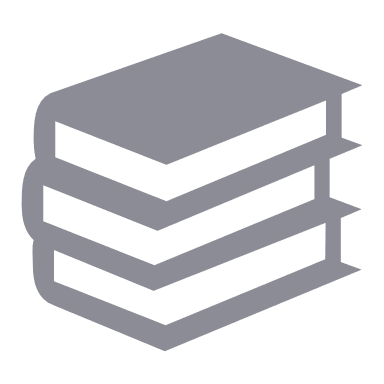 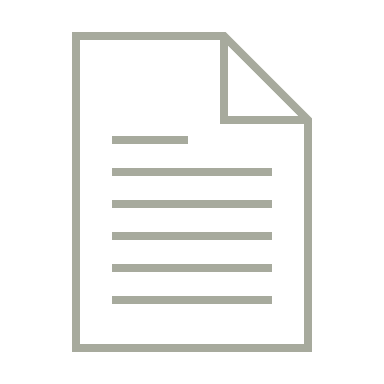 4
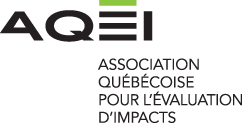 MIEUX COMMUNIQUER LES ÉVALUTIONS ENVIRONNEMENTALES
Les objectifs du projet
5
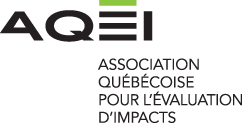 MIEUX COMMUNIQUER LES ÉVALUTIONS ENVIRONNEMENTALES
Les participants au projet
6
[Speaker Notes: Lina]
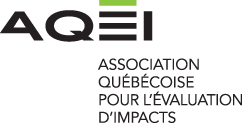 MIEUX COMMUNIQUER LES ÉVALUTIONS ENVIRONNEMENTALES
Deux grands volets
Atelier de travail pour proposer un nouveau modèle de rapport et de résumé d’étude d’impact
Table d’échanges pour réaliser le Plan d’action en communication
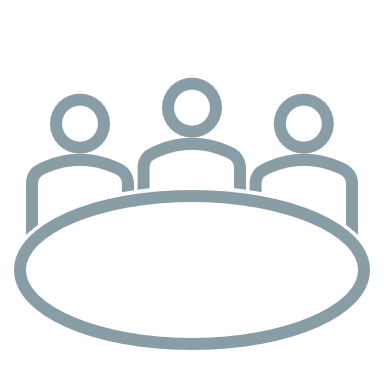 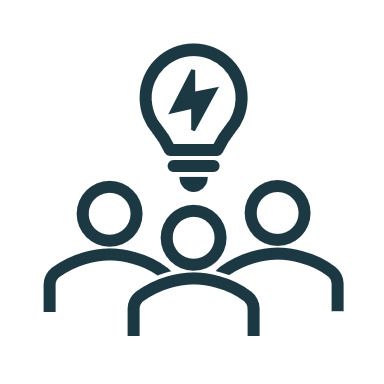 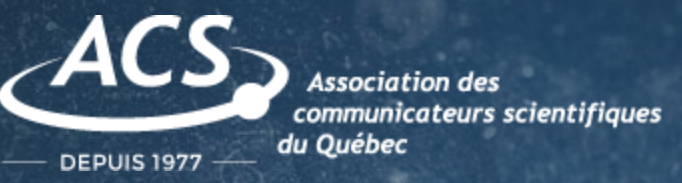 7
[Speaker Notes: Lina]
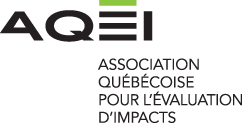 MIEUX COMMUNIQUER LES ÉVALUTIONS ENVIRONNEMENTALES
Deux grands volets
Préciser les activités de communications
Quelles activités?
Pour quels publics?
Pour répondre à quels besoins?
Comment les réaliser, par qui et à quel coût ?
Priorisation des activités selon les budgets disponibles et les retombées attendues
VOLET 1 – Table d’échanges
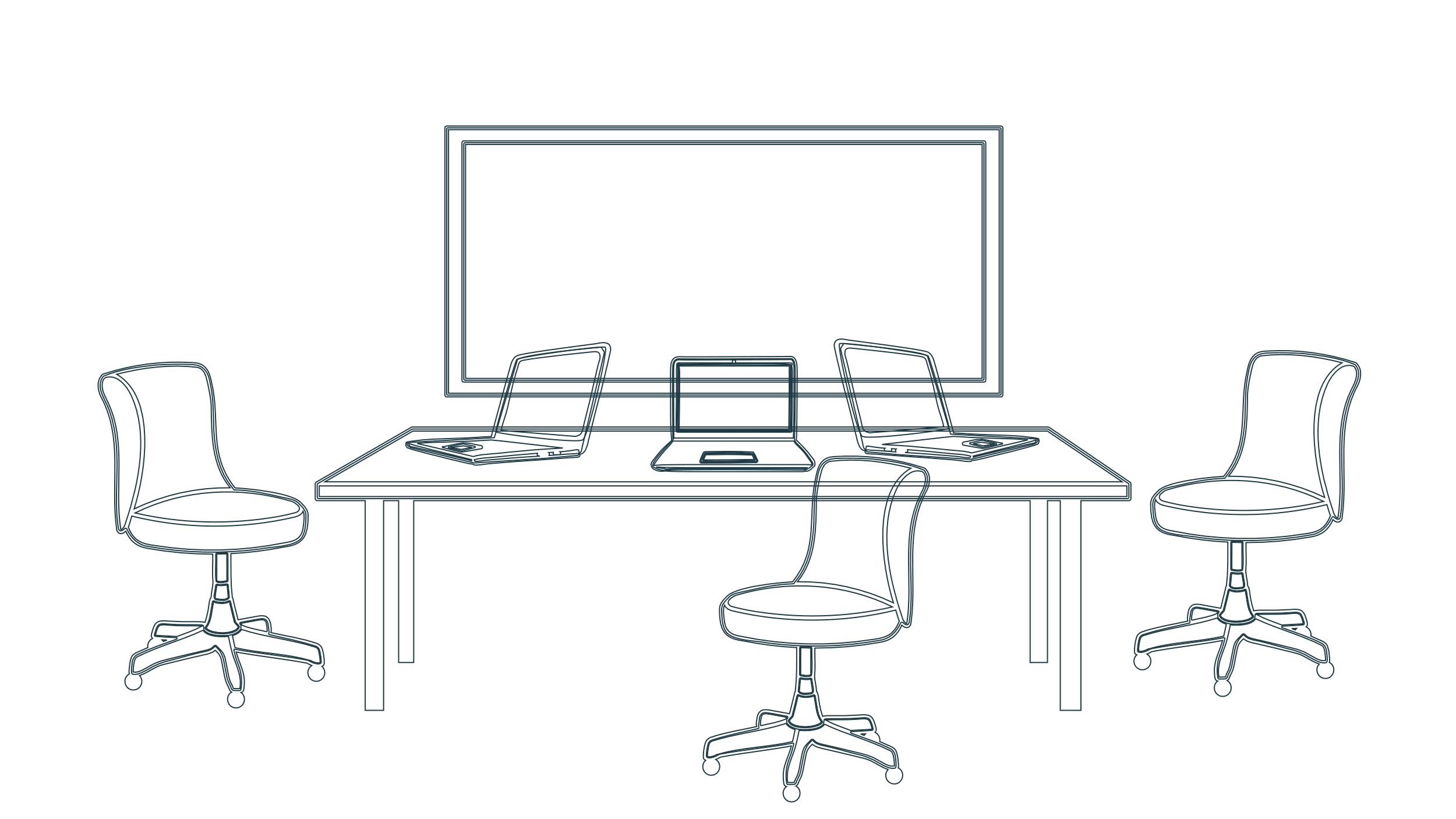 Deux rencontres d’une journée du groupe de travail
8
[Speaker Notes: Lina]
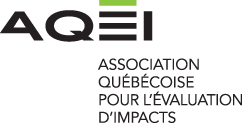 MIEUX COMMUNIQUER LES ÉVALUTIONS ENVIRONNEMENTALES
VOLET 1 – Table d’échanges
Analyse des besoins en parallèle
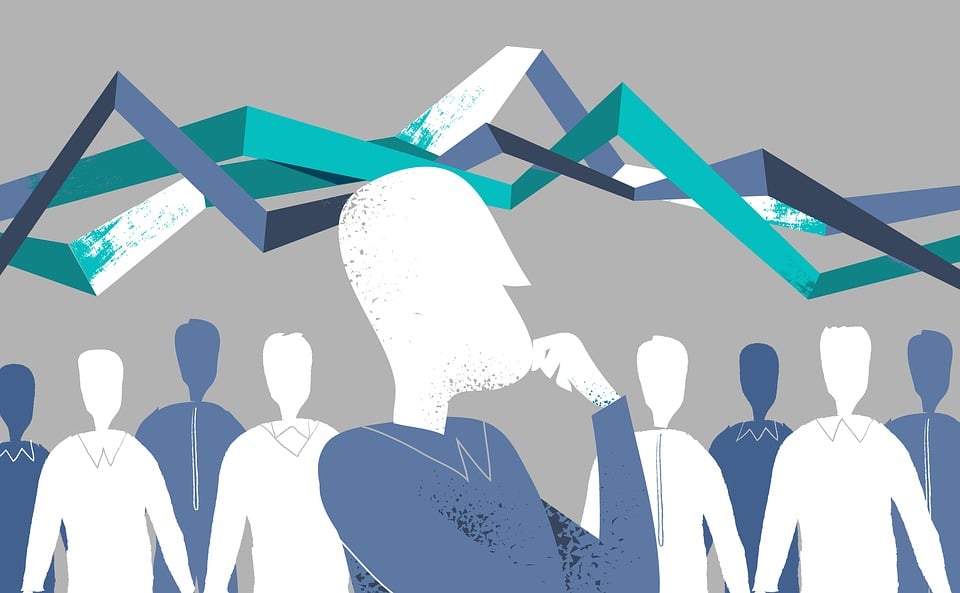 Sondage (groupes de discussion) auprès de clientèles cibles et spécifique pour les praticiens autochtones  pour connaitre leurs opinions face aux rapports et résumés



Groupe-témoin pour valider les activités de communication et les nouveaux modèles de rapport et de résumé proposés (en cours)
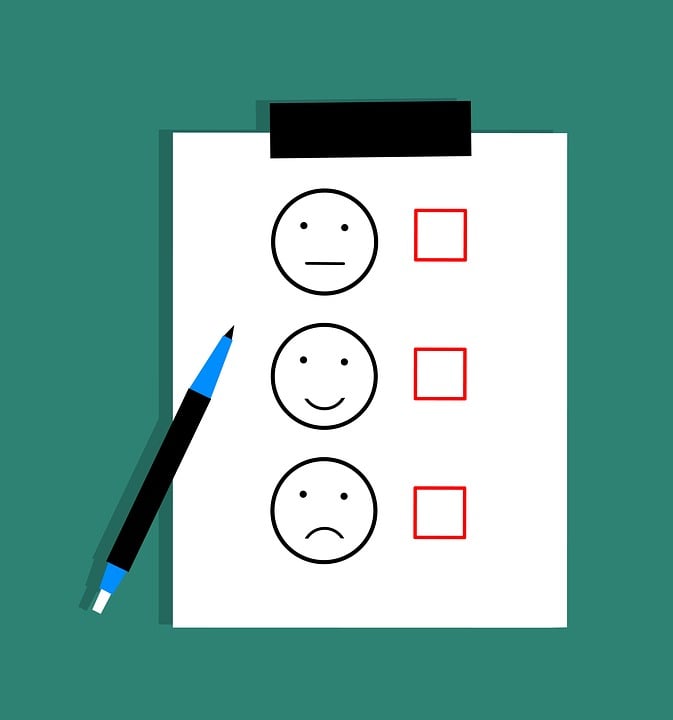 9
[Speaker Notes: Jean]
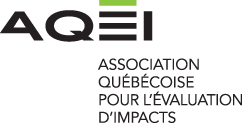 MIEUX COMMUNIQUER LES ÉVALUTIONS ENVIRONNEMENTALES
VOLET 1 – Table d’échanges
Livrables
Rédaction d’un Plan d’action en communication pour l’AQÉI 
Plan d'action en Communication | AQÉI (aqei.qc.ca)
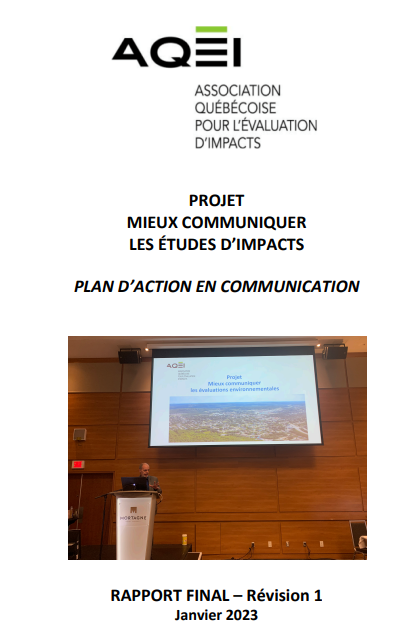 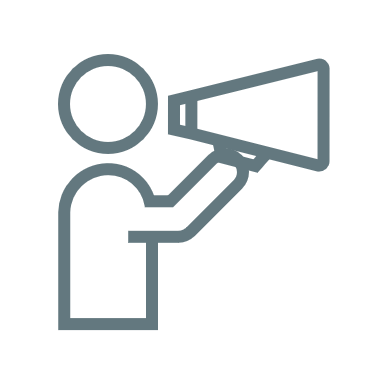 Une douzaine d’activités de communication sur l’ÉE réalisées ou en préparation, comme :
10
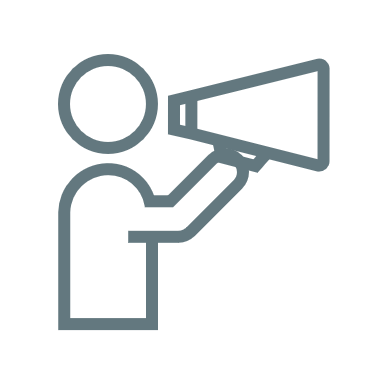 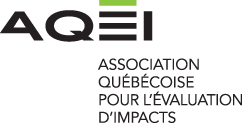 MIEUX COMMUNIQUER LES ÉVALUTIONS ENVIRONNEMENTALES
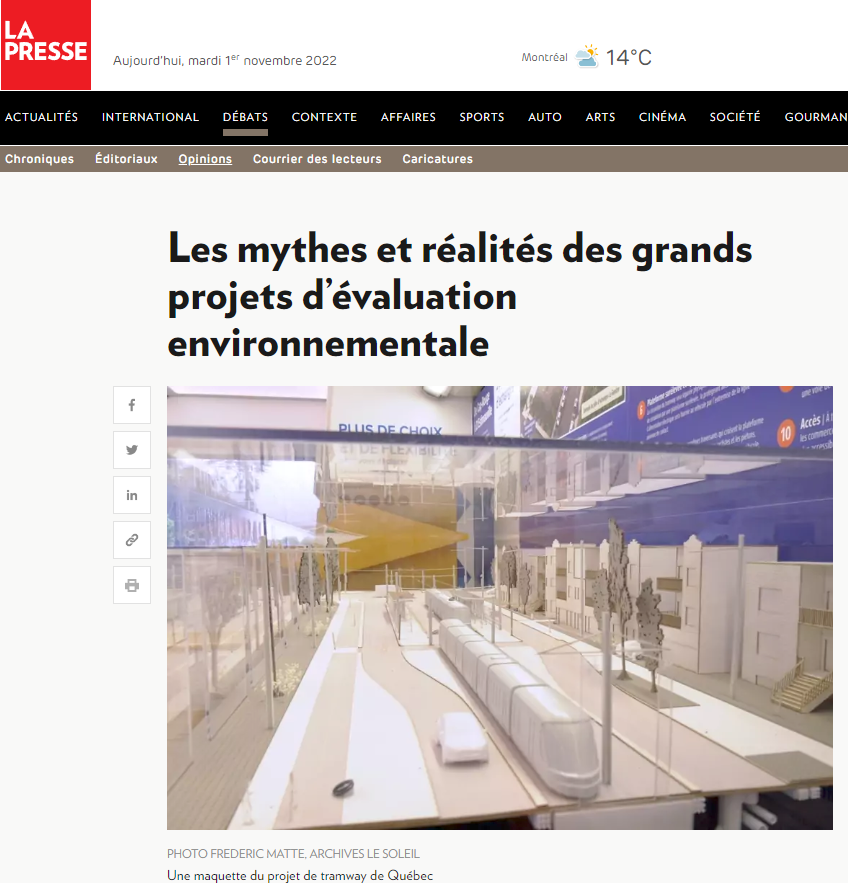 Un article sur le rôle des différents acteurs en ÉE à faire circuler dans les médias (La presse + InVivo, etc.)
11
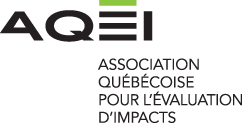 MIEUX COMMUNIQUER LES ÉVALUTIONS ENVIRONNEMENTALES
Conférence grand public sur le thème de l’ÉI en collaboration avec le Centre Déclic. 
Première prestation en milieu universitaire (U. Laval) et lors du congrès de la FPJQ à l’automne 2022. 
D’autres à venir auprès du ROBVQ et de l’ACS en 2023
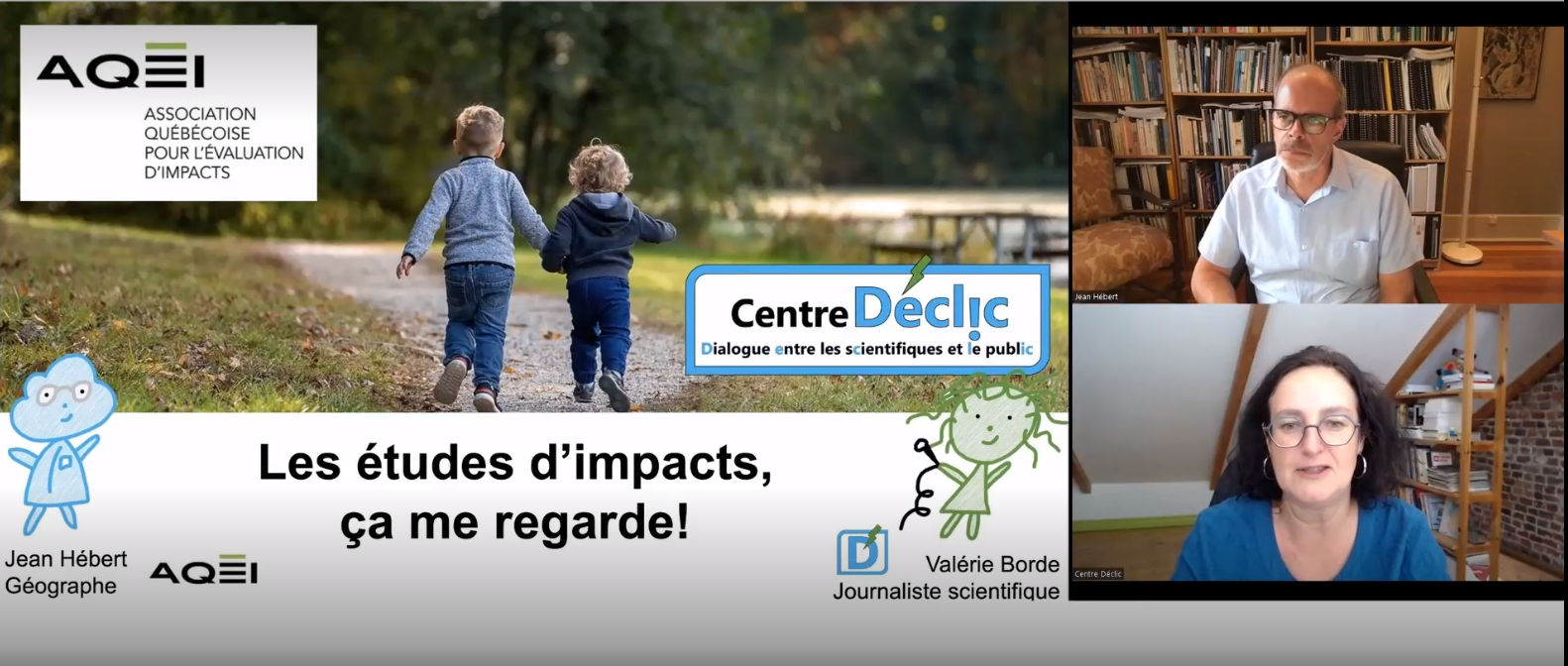 12
[Speaker Notes: Jean, si tu permets, j’aimerais ici parler un peu plus de la conféence Grand Public. C’est un outil extraordinaire que nous avons eu l’occasion d’utiliser. Personnellement, j’ai donné cette conférence dans le cadre d’une formation sur l’EI à l’université Laval où j’avais été invité à discuter plus en détails des sujets abordés dans l’Article Mythes et réalités. J’ai été à même de constater que cette conférence nous permet d’aborder les grands principes des études d’impact dans un langage clair, vulgarisé et acccessible.  D’ailleurs, nous allons sous peu offrir cette conférence à tous les membres de l’AQÉI. Bien sur, ceux qui travaillent régulièrement à réaliser des EI, en apprendront peu, par contre, pour tous ceux qui gravitent autour d’une étude d’impact, e ce soit sur la conception du projet, la réalisation d’une partie d’un inventaire, cela sera l’occasion pour eux d’Avoir une perspective globale de ce qu’est le processus d’un EI.
Revenons maintenant à nos activités de communication]
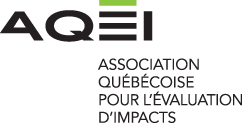 MIEUX COMMUNIQUER LES ÉVALUTIONS ENVIRONNEMENTALES
Fiches d’information
20 fiches d’information sur les concepts, méthodes et acteurs, et les enjeux récurrents de l’ÉE. 

Pour chaque thème présentation sur 2 pages des idées clefs vulgarisé scientifiquement et avec un graphisme soigné

Références et hyperliens pour aller plus loin
Méthodologie

Recherche documentaire
Choix des thèmes
Validation du contenu 
Vulgarisation scientifique
Graphisme
Diffusion
13
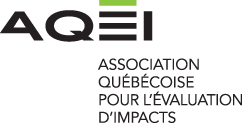 MIEUX COMMUNIQUER LES ÉVALUTIONS ENVIRONNEMENTALES
Concepts et outils en évaluation environnementale
Acteurs
Enjeux récurrents
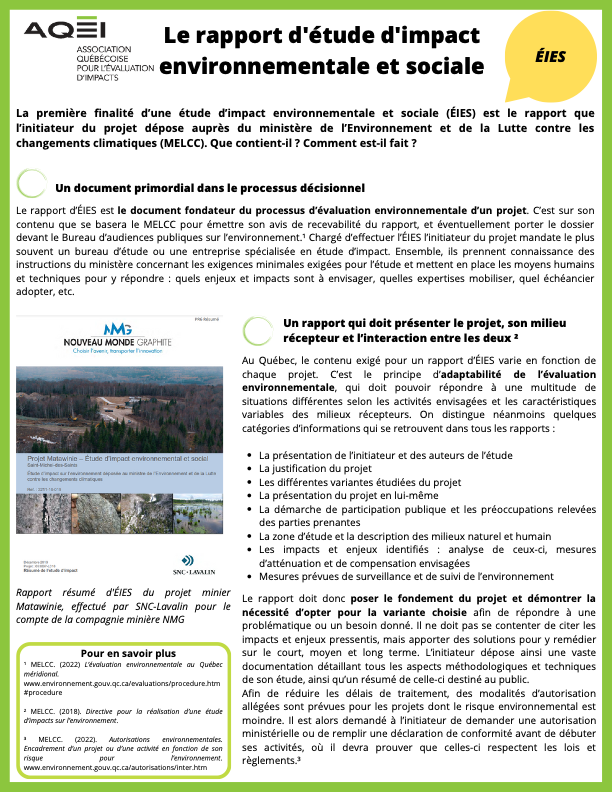 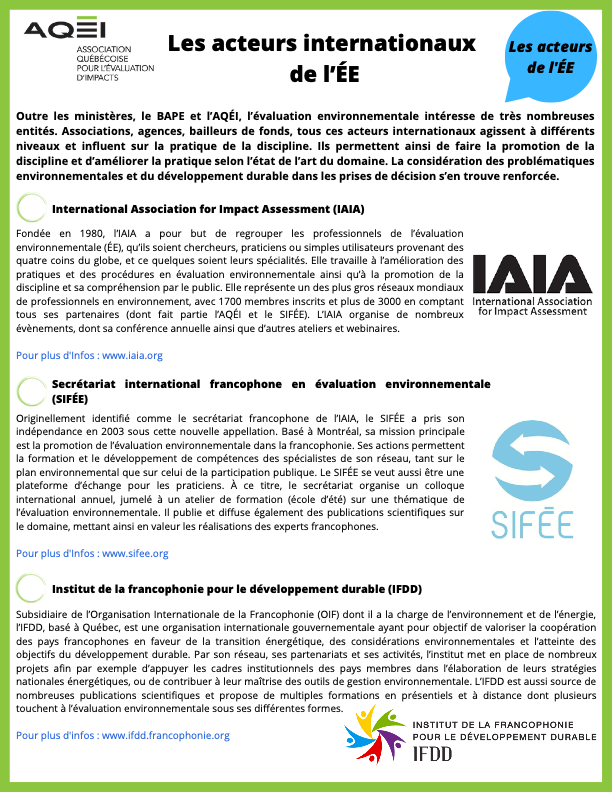 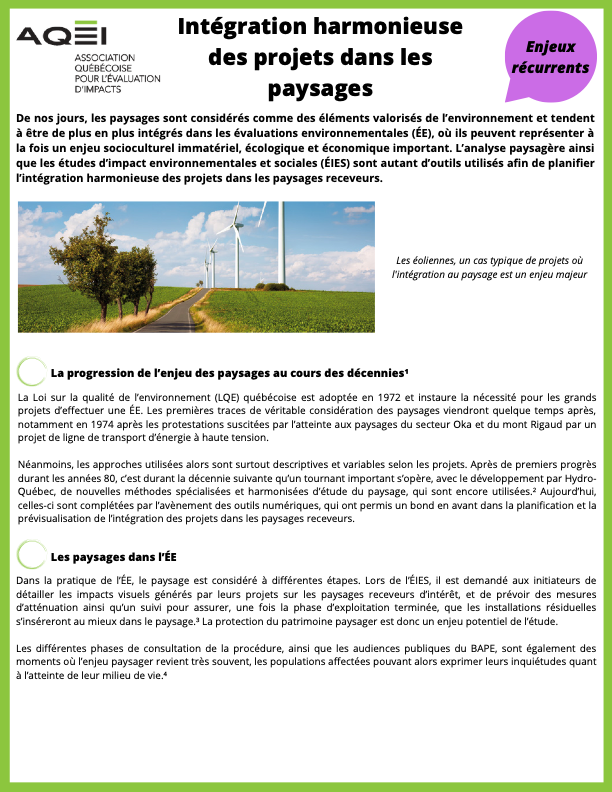 14
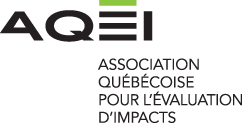 MIEUX COMMUNIQUER LES ÉVALUTIONS ENVIRONNEMENTALES
Webinaires et capsules web
Webinaires (1 heure) et capsule web (5 minutes)

Évaluation environnementale (ÉE)
Étude d’impact environnementale et sociale (ÉIES)
Rapport d’étude d’impact (rôle de l’initiateur de projet)
Rôles du MELCCFP et de l’AÉIC
Rôle du BAPE
Basés sur les fiches
Scénario et contenu (vulgarisation scientifique)
Réalisé en collaboration avec le département de communication de l’UQAM (à confirmer)
Diffusion sur le site web de l’AQÉI et partage avec les autres acteurs par hyperliens
15
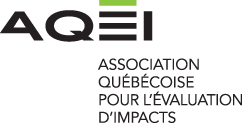 MIEUX COMMUNIQUER LES ÉVALUTIONS ENVIRONNEMENTALES
Autres actions à développer
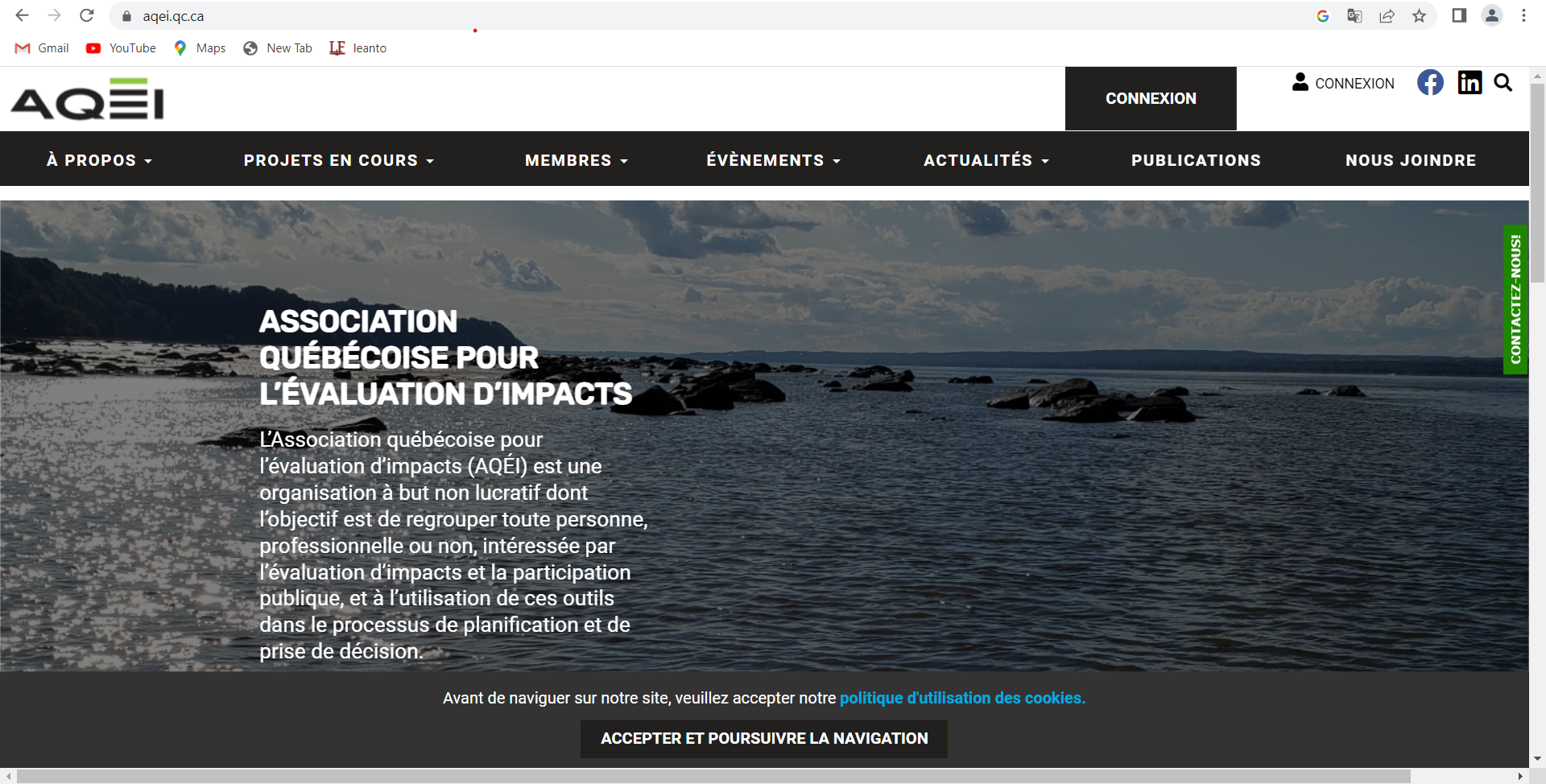 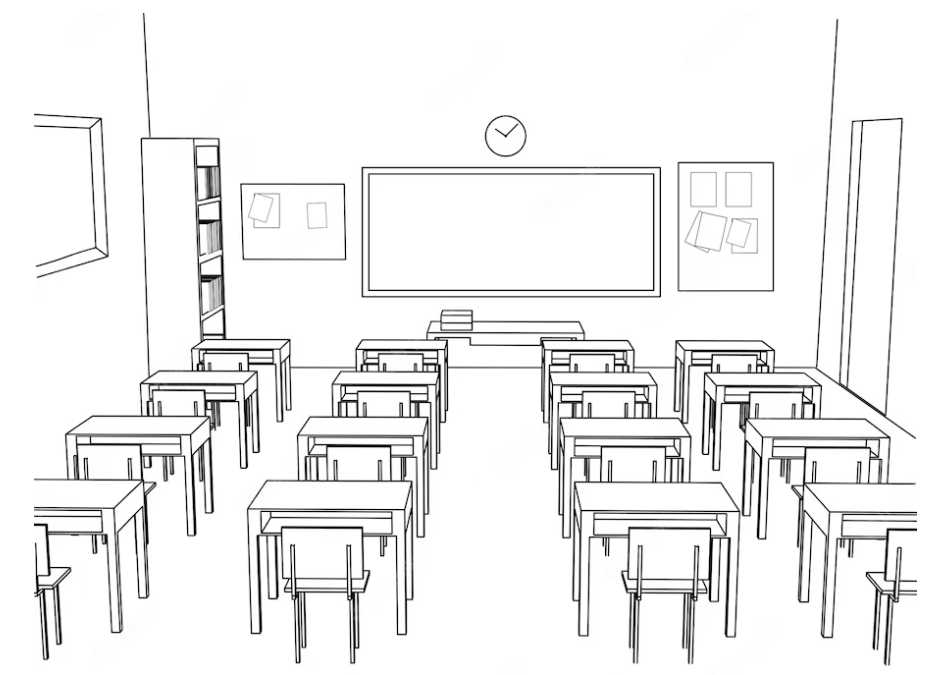 2. Activités de formation en milieux scolaire et universitaire via un exercice: Comment réaliser une étude d’impact ?
1. Site web actualisé
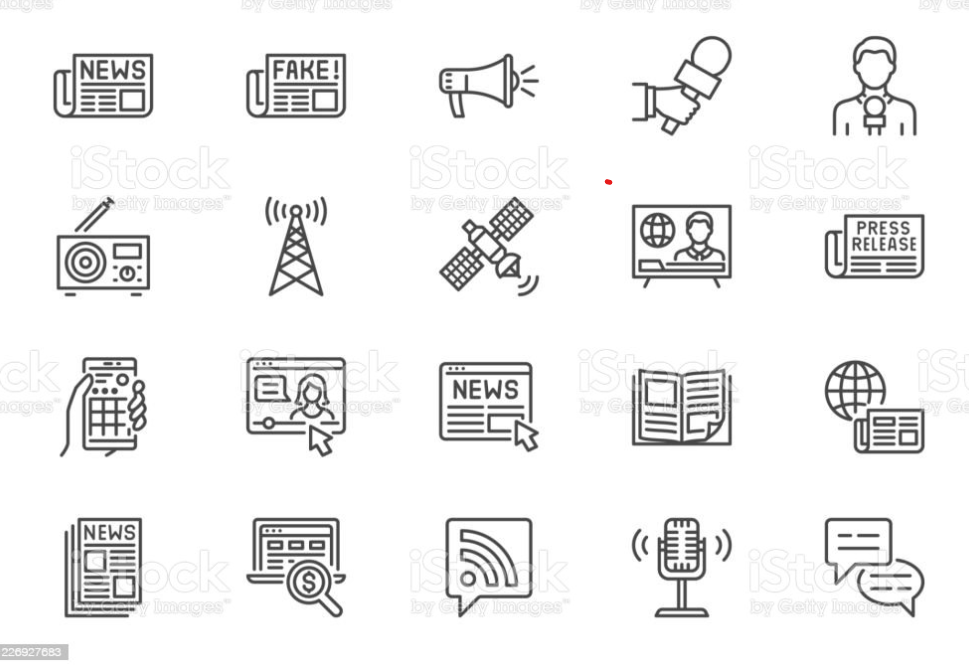 3. Présence dans les médias. 
Projets de collaboration radio, télé, revues scientifiques, etc.
16
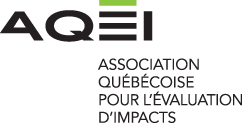 MIEUX COMMUNIQUER LES ÉVALUTIONS ENVIRONNEMENTALES
Deux grands volets
VOLET 2 – Atelier de travail
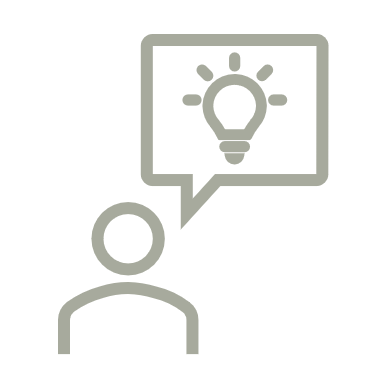 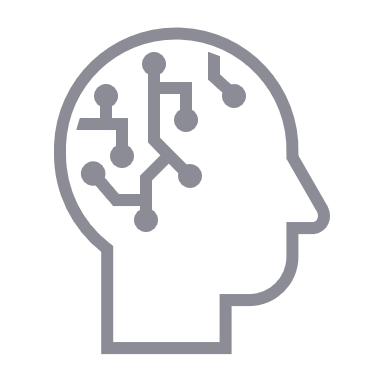 17
MIEUX COMMUNIQUER LES ÉVALUTIONS ENVIRONNEMENTALES
VOLET 2 – Atelier de travail
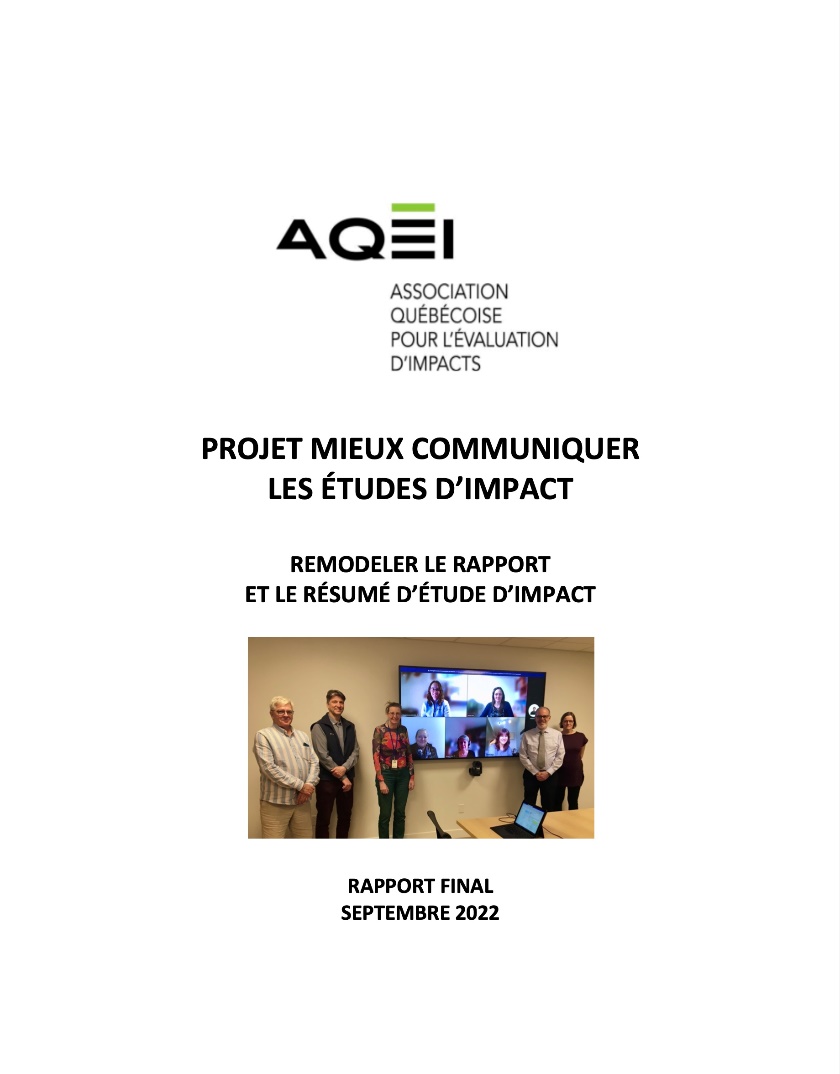 Livrables
Rapport Remodeler le rapport et le résumé d’étude d’impact (septembre 2022)
18
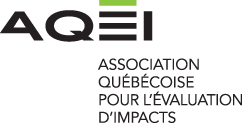 MIEUX COMMUNIQUER LES ÉVALUTIONS ENVIRONNEMENTALES
Le rapport d’ÉI et son résumé 
Principales Recommandations sur le fond et la forme
Le fond
19
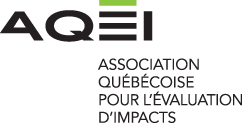 MIEUX COMMUNIQUER LES ÉVALUTIONS ENVIRONNEMENTALES
Le rapport d’ÉI et son résumé
Principales recommandations sur le fond et la forme
La forme
Raconter une bonne histoire, phrase courte
Assurer une révision linguistique
Insérer des hyperliens dans la tdm
Utiliser davantage 
d’imagerie
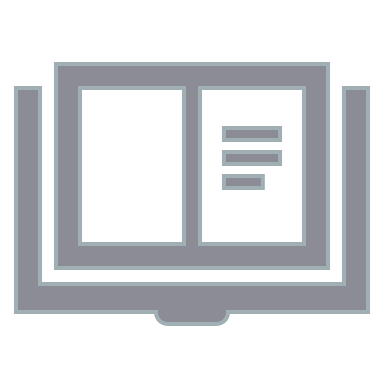 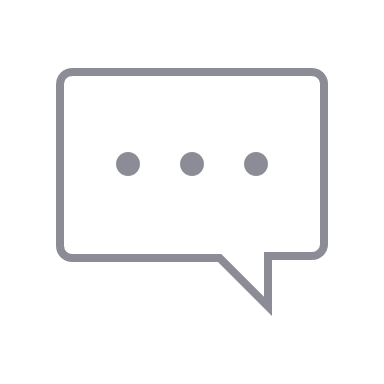 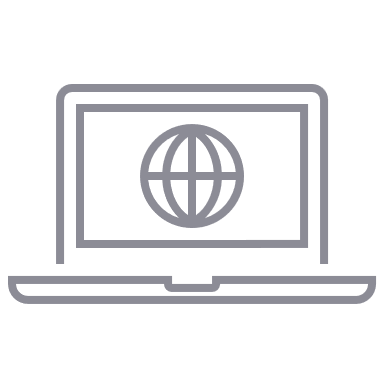 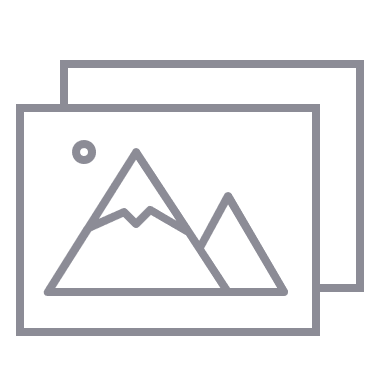 Utiliser le potentiel de la cartographie numérique interactive. Information par couche (SIG)
Adopter un graphisme et une mise en page soignés
Tendre vers un document évolutif numérique
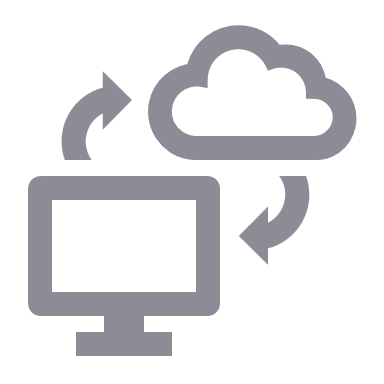 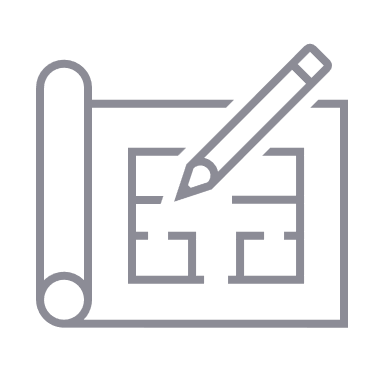 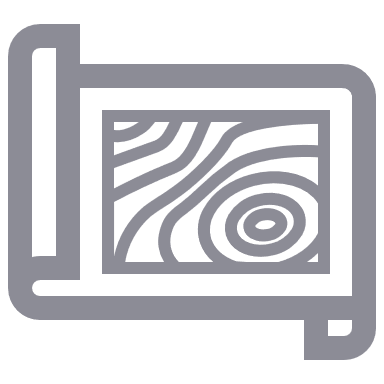 20
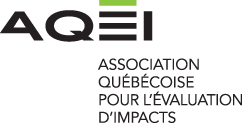 MIEUX COMMUNIQUER LES ÉVALUTIONS ENVIRONNEMENTALES
Le rapport et le résumé d’ÉI
Le MELCCFP et l’AÉIC - Soutien et actions attendues
21
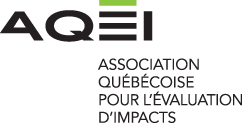 MIEUX COMMUNIQUER LES ÉVALUTIONS ENVIRONNEMENTALES
Le rapport et le résumé d’ÉI
L’AQÉI – Activités de promotion et d’implantation souhaitées
22
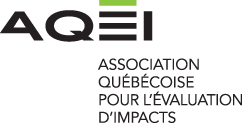 MIEUX COMMUNIQUER LES ÉVALUTIONS ENVIRONNEMENTALES
Merci à nos partenaires financiers
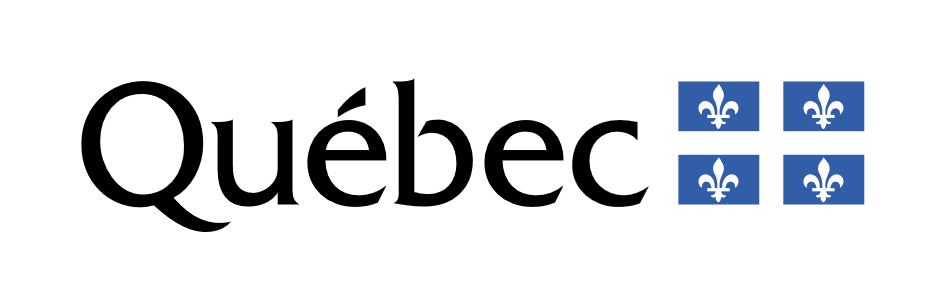 Bureau d’audiences publiques sur l’environnement
Ministère de l’Environnement, de la Lutte contre les changements climatiques, de la Faune et des Parcs
Ministère de l’Économie, de l’Innovation et de l’Énergie
Ministère des Transports et de la Mobilité Durable
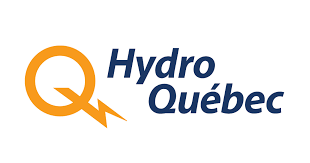 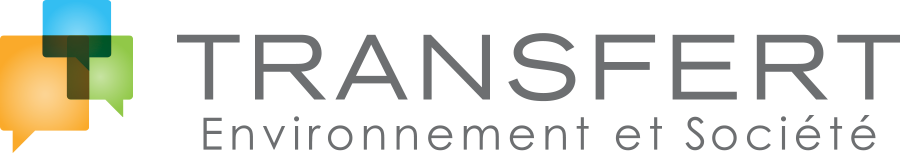 Agence d’évaluation 
d’impact du Canada
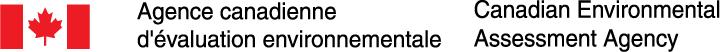 23
[Speaker Notes: Lina]
PROJET MIEUX COMMUNIQUER LES ÉVALUATIONS ENVIRONNEMENTALES:
Merci pour votre écoute !
Des questions ?
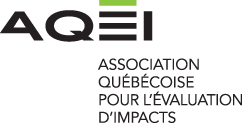